Jacks (and Césars, and Shanes, and Martíns, and ...) of All Trades
Neal D. Traven

SABR 51
July 7, 2023
Investigating players who played all nine fielding positions in their careers
All positions in a single game
Bert Campaneris (September 8, 1965)
César Tovar (September 22, 1968)
Scott Sheldon (September 6, 2000)
Shane Halter (October 1, 2000)
Andrew Romine (September 30, 2017)

All positions in a career
Very little research:
Baseball Almanac’s list is out-of-date, incomplete, combines LF/CF/RF into one “OF” position
A blog post on T-Bones Baseball (December 9, 2022) is hilariously inaccurate and contradictory
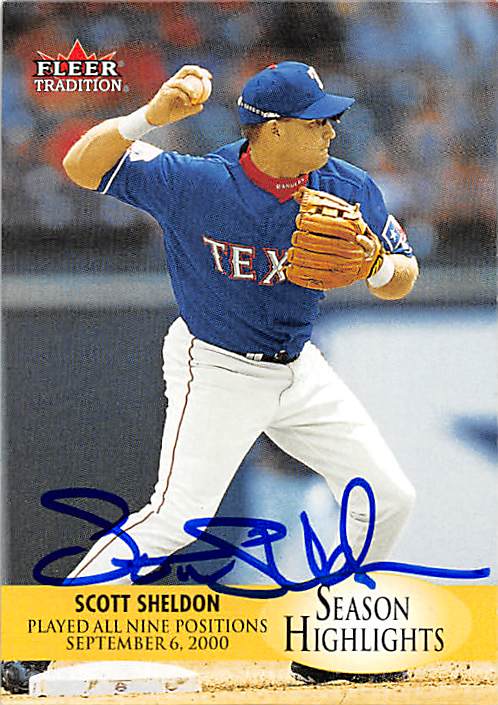 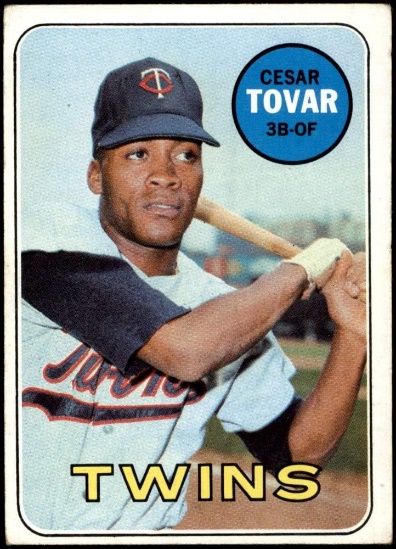 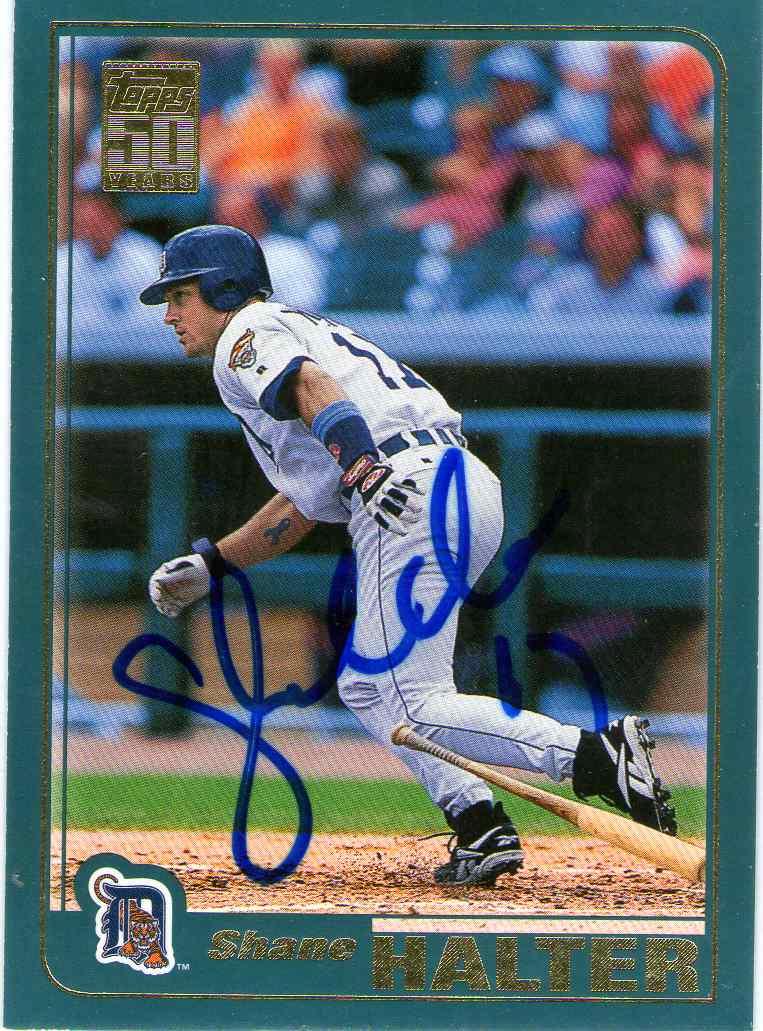 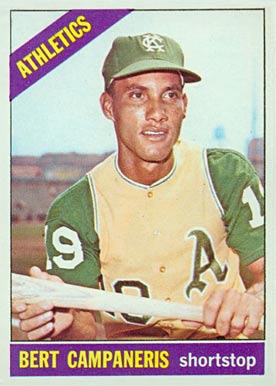 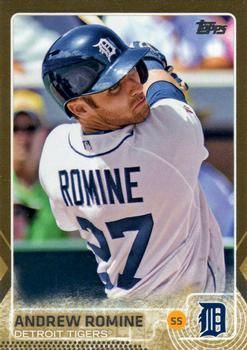 [Speaker Notes: Let’s call them “Circuits”.


That T-Bones site is so weird that it might really be a ChatGPT fantasy.]
Methodology
Database query using Baseball-Reference.com’s Stathead
All major leagues, 1871-2023
Appeared at least once at every fielding position

For each player identified by the query:
Debut, Final Game
Total Games, Defensive Games*, Appearances at each Position
Date of first game at each position
No Game Logs before 1901 and for Negro Leagues, so collect the Year he first played each position
* Estimated before 1901 and for the Negro Leagues
[Speaker Notes: Basically, used all seasons available in B-R. So the National Association, Players League, Union Association, American Association, and Negro Leagues are here in addition to the usual NL, AL, and Federal League.
 
Appearances table displays Defensive Games in NL/AL/FL from 1901 onward, but had to be estimated for all others. 
Similarly, could only obtain the year of positional debuts before 1901 and in the Negro Leagues.
Will show what I did to generate estimates in a later slide.]
All Nine-position Players (1871-2023) by Circuit Completion Date
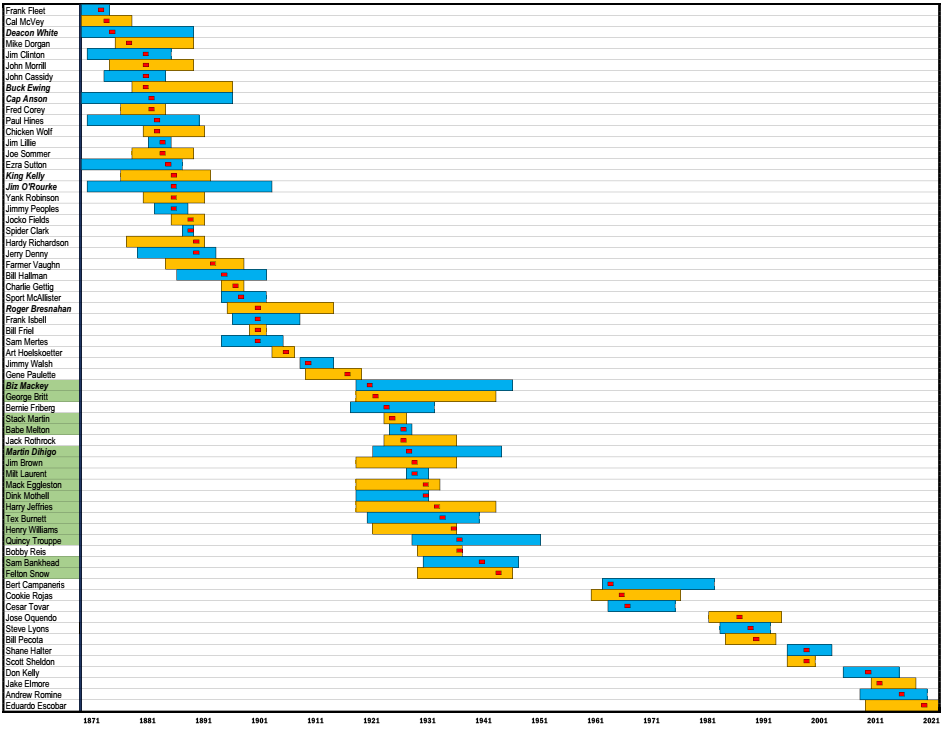 Lively ball / Negro Leagues
(1917-1960)
N = 19
Expansion Era
(1961-     )
N = 12
19th C/Deadball
(1871-1916)
N = 33
[Speaker Notes: Bars are careers, alternating colors only for contrast. Red blocks indicate the year of Circuit completion.

64 players, 15 of them Negro Leaguers (green). 
Gene Paulette, Bernie Friberg, Jack Rothrock, Bobby Reis the only white guys in the middle period (between 1911 and 1965).

Low!! 4 times that many players in the Hall of Fame!   Eight HOFers – Deacon White, Ewing, Anson, King Kelly, O’Rourke, Bresnahan, Biz Mackey, Dihigo
 
64th in hits – Gehrig, 2721	64th in HR – Bench, 389
64th in wins – W Ford, 236	

20 years between Felton Snow in 1945 and the Campaneris stunt in 1965.

7 years between Jimmy Walsh (1911) and Gene Paulette (1918), longest gap in that segment]
NL/AL/FL Nine-position Players (1871-2023) by Circuit Completion Date
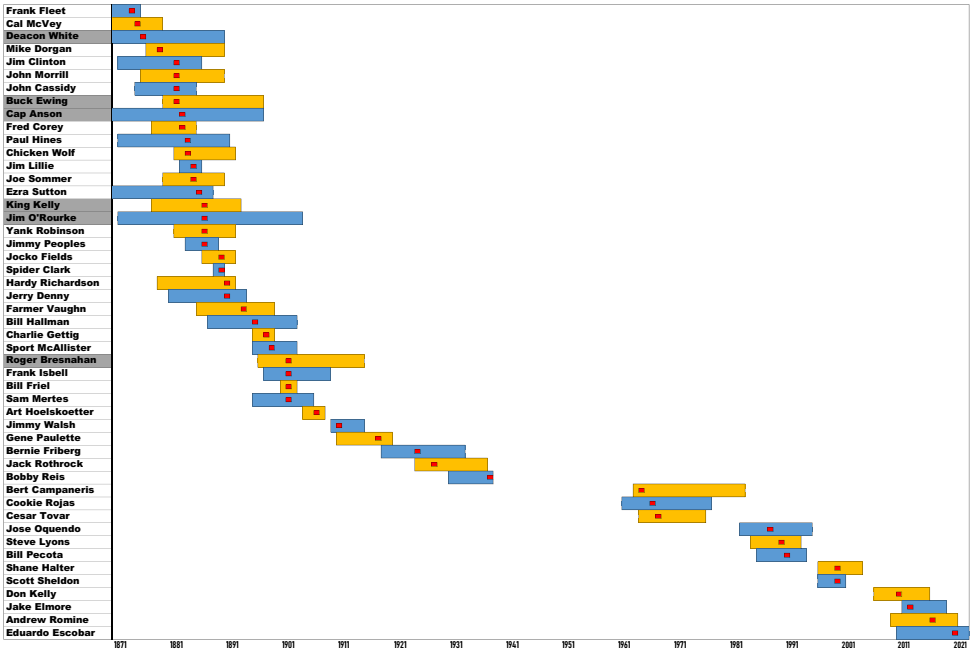 [Speaker Notes: In NL/AL/FL, it was 27 years between Bobby Reis (1938) and Campy.]
Prevalence Rate:Circuits by Era
[Speaker Notes: Huge difference between Negro Leagues (they’re like Deadball) and their contemporaries (they’re like Expansion)


Possibly due to roster size(?) 

As I read Cliff Blau’s work on operating rules, the 25-man playing roster was first defined in 1910.]
Primary Position by Era
² (16) = 27.92
p = 0.032
[Speaker Notes: Cells with largest contribution to the significant difference are:
 
 
[SS-Expansion – expected value = 1.125] (biggest by a lot)
[C-Lively/Negro – expected value = 2.97]]
Position of Last Debut by Era
² (16) = 12.88
p = 0.682
[Speaker Notes: Note that there can be multiple last-debuts for a player – as many as five:

Campaneris at P/C/1B/2B/RF – except for 2B, never played those again
Babe Melton at 1B/2B/3B/SS/RF – but that’s in a year, not a day
 
Overall, no significant difference. 
 
But still some patterns. I’d expect P and C to be the last ones to debut, but 1B??]
How Many Games to Complete the Circuit?
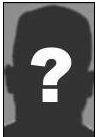 Mean  =  397  312		Median  =  275

Fewest:	Frank Fleet (1871-1875) – 52/88 games, 1874
Babe Melton (1926-1929) – 63/114 games, 1928

Most:	Jim O’Rourke (1872-1904) – 1246/1999 games, 1887
Jim Brown (1920-1937) – 656/701 games, 1930
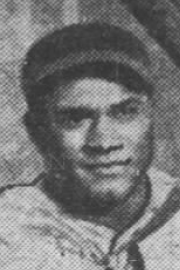 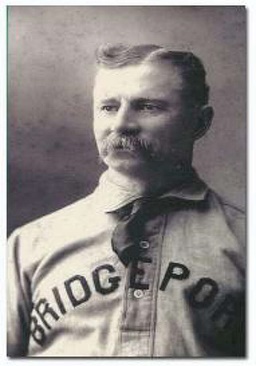 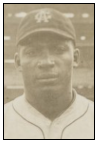 Estimation procedure, pre-1901 and Negro Leagues
Frank Fleet’s Appearances table
Determine Primary Position by season and career
Sum Defensive Appearances across all positions
Estimate Defensive Games as minimum of Games and Defensive Appearances
Estimate Games to Complete Circuit as sum of all previous season games + 75% of target season
Appearances per Defensive Game is defined as (Defensive Appearances / Defensive Games)
[Speaker Notes: Note that the most games played in the Negro Leagues by anyone was 1202 by Cool Papa Bell. Willie Wells (1039) only other over 1000.
 
Biz Mackey – 900
Jim Brown – 701
 
Babe Melton – 114
Quincy Trouppe – 158
 
Estimated DefG can be an overestimate:
If DA>G, assumes he fielded in every game; if DA<G, assumes he played one position per game]
What Proportion of Career to Complete the Circuit?
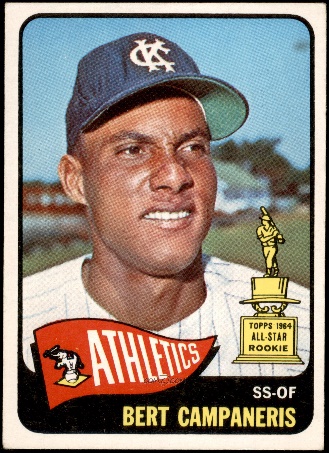 Mean  =  54.9%  25.3%		Median  =  52.7%

Smallest:  Bert Campaneris (1964-1983) – 200/2328 games = 8.6%, 9/8/1965
Biz Mackey (1920-1947) – 210/900 games = 23.3%, 1922

Largest:  Dink Mothell (1920-1932) – 542/545 games = 99.4%, 1932        [played only 15 games in 1932]
NL/AL/FL:  Bobby Reis (1931-1938) – 173/175 games = 98.9%, 9/11/1938)       [3 innings at C, last fielding appearance in career]
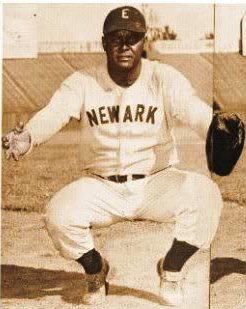 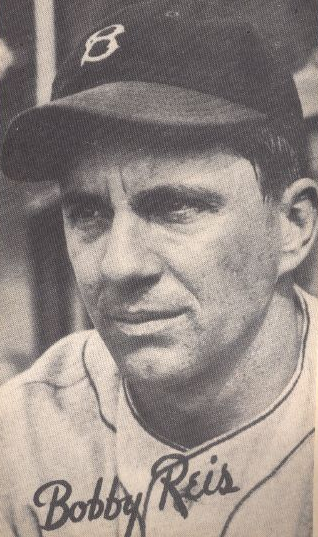 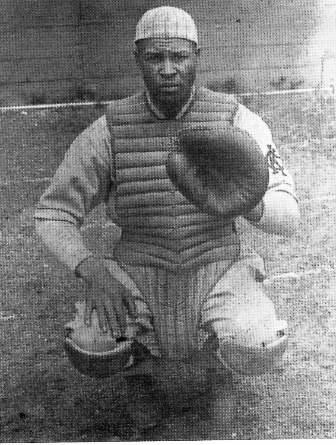 [Speaker Notes: Reis pinch-ran twice after his stint at C.


18/31 Bioproject essays mention the Circuit.]
What Proportion of Career at Primary Position?
Mean  =  54.5%  18.0%		Median  =  53.4%

Lowest:  Stack Martin (1925-1928), 60/227 defensive games at 1B = 26.4%, 1926
NL/AL/FL:  Art Hoelskoetter (1905-1908), 78/281 defensive games at 2B = 27.8%, 5/11/1907

Highest:  Bert Campaneris (1964-1983), 2097/2264 defensive games at SS = 92.6%, 9/8/1965
Henry Williams (1923-1937), 248/296 defensive games at C = 83.8%, 1937
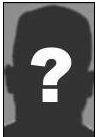 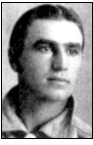 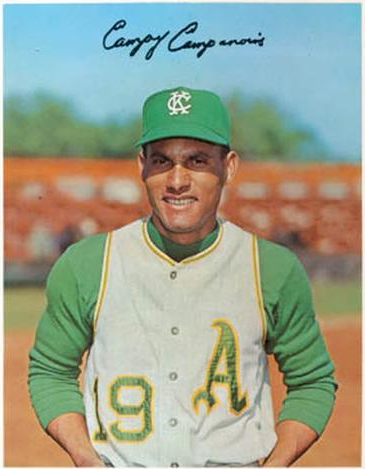 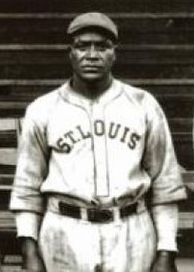 [Speaker Notes: So although Campaneris was the first to do the one-game stunt, he was actually the least “multi” guy in the entire group.]
Positional Minima and Maxima
Player’s minimum number of games at a Position
Lowest:  1 (42 players)      [so 22 played ≥ 2 games at every position]
Most 1-game Positions:  4 (Bert Campaneris P/C/1B/RF, Eduardo Escobar P/C/CF/RF)
Highest:  9 (Buck Ewing), 8 (Roger Bresnahan)
Most Games by Position (Primary, Non-Primary)
NL/AL/FL Leader

†   Bobby Reis (69)

‡   Buck Ewing,
       Farmer Vaughn (253)
[Speaker Notes: Only Expansion Era players >1 at every position – 

Steve Lyons (lowest was 2 at P), 
Shane Halter (lowest was 2 at P and C).   Also, Halter had already completed Circuit a couple of months before his stunt.

The only player in the entire dataset who pitched more games than Corey is Britt. Not even the other primary P players (Charlie Gettig 42, Bobby Reis 69) .

Halter played as many games at 3B as at SS (his Primary) … more innings at SS than 3B]
The Baseball Almanac Conundrum
Ignoring some leagues (NA, Negro) may be justifiable

Reporting a single “OF” position is not justifiable
Pre-1901 fielding stats combine them, but Appearances specify positions
Validity check – (LF+CF+RF) Appearances never less than OF Appearances 

Surprisingly, it makes very little difference
A mere 14 men played P/C/1B/2B/3B/SS and one or two OF positions
8 Deadball, 3 Negro Leagues, 3 Expansion
Bob “Death To Flying Things” Ferguson (never played LF)
Greg Litton (never played CF)
Marty Martínez and Kyle Farmer (played neither CF nor RF)
[Speaker Notes: Deadball includes Bob Ferguson (Death to Flying Things, not WA’s Attorney General), who never played LF

The only active player in this group is Kyle Farmer, who has played LF but not CF/RF]
Defensive Appearances per Defensive Game
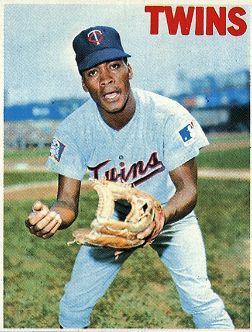 Measure of in-game position changes (?)
Likely underestimating DefA/DefG pre-1901 and Negro Leagues
8 players recorded ≥ 1.100 DefA/DefG
Highest:  César Tovar (1965-1976), 1599/1335 = 1.198 DefA/DefG
Others:  Frank Fleet 1.159, Bill Pecota 1.149, Cal McVey 1.143, Don Kelly 1.113, Andrew Romine 1.112, King Kelly 1.109, Scott Sheldon 1.105

How does this compare with other known multi-position players?
[Speaker Notes: Underestimates are because we’re possibly overestimating the denominator (Def Games) – if sum(DefA) is greater than total G, we always assume that he played in the field for every game he played at all.


OTOH – 
Circuit	Campaneris  1.009	
	Rojas  1.047		
	Oquendo  1.061	
	Lyons  1.070

Multi-pos	C Biggio  1.008
	P Rose  1.016		
	R Mulliniks  1.020	
	P Polanco  1.030	
	B Surhoff  1.043]
Close, But No Cigar
193 players appeared at eight positions in their careers
No surprise that nearly all missed P or C
Watch for these potential Circuit-completing appearances!

SS – Willians Astudillo (Japan)
1B – Isiah Kiner-Falefa
              Tzu-Wei Lin (Atlantic League)
C  –  Ehire Adrianza
              Harold Castro
              Marwin Gonzalez (Japan)
              Josh Harrison
              Kiké Hernández
              Dylan Moore
              Hernán Pérez (AAA)
              Jace Peterson
              Chad Pinder (AAA)
              Matt Reynolds
              Luke Williams
[Speaker Notes: My money’s on IKF to be the first of them to complete the career Circuit.

Maybe the only one…


Changing here from the Big Picture to the Small, from careers to a single game.]
Game Played on Sunday, September 28, 1902 (D) at Sportsman's Park II      CHI A    0 2 0 0 4 0 4 0 0 - 10 12 3      STL A    2 1 0 1 0 0 0 0 0 -  4  9  7
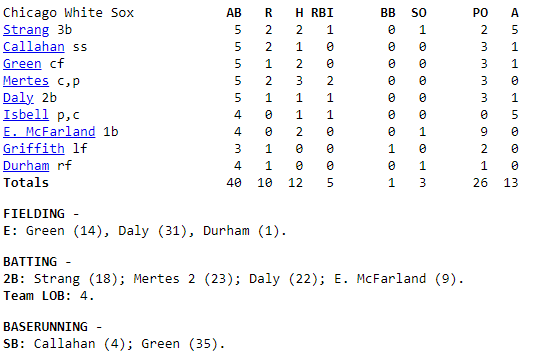 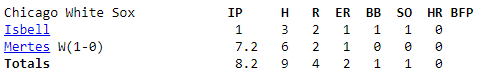 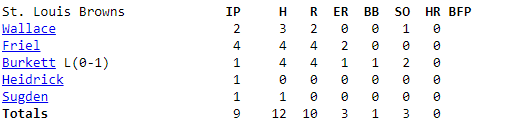 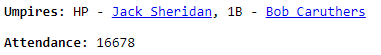 From the Retrosheet boxscore
[Speaker Notes: 2nd game of doubleheader, final game for both clubs.

Three players completed their career circuit in the game (Isbell at C, Mertes and Friel at P).

No one who pitched was an actual pitcher. It was the only time any of them pitched in 1902. Only mound appearance of career for Mertes, Friel, Heidrick, Sugden. Last career pitching for Wallace and Burkett.

First boxscore ever with someone playing four positions … and two did it. Played the same 4 positions. Except for the Campy/Tovar stunts, no one played 4 positions again for 86 years (Jeff Kunkel 8/31/1988).


Looked for contemporary discussion of the 9/28/1902 game, found stuff in Sporting Life …]
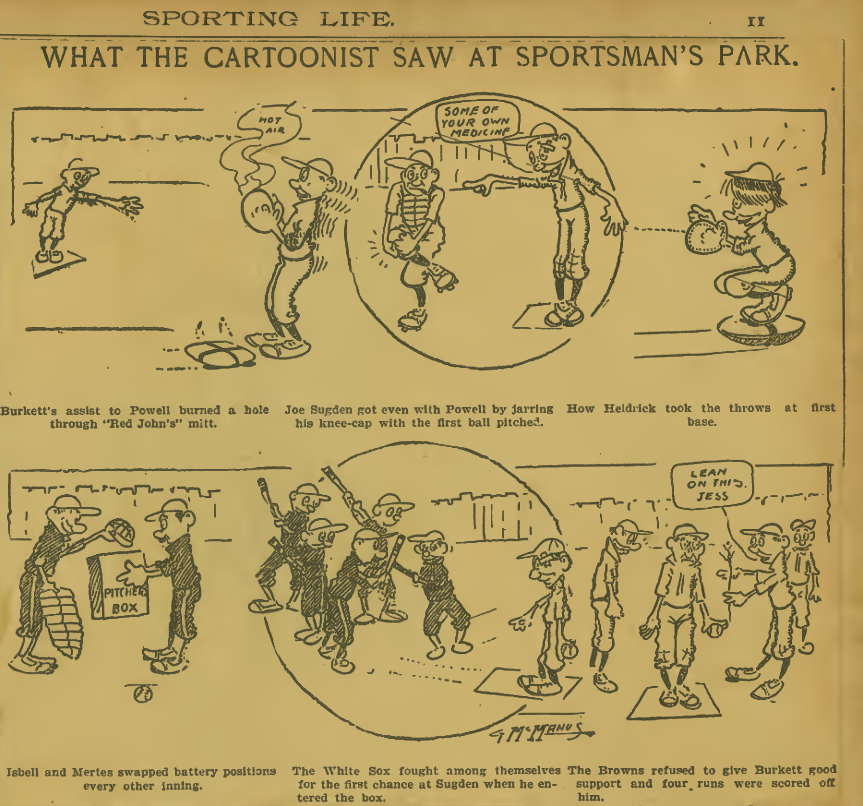 Commentaries in Sporting Life
October 4, 1902, p. 9

“The second game was turned into a burlesque by the local team players exchanging positions at will.”
October 11, 1902, p. 11

G. McManus, cartoonist
[Speaker Notes: The quote was part of the “header” for the boxscore.]
Sleuthing on the side…
so who was that cartoonist?
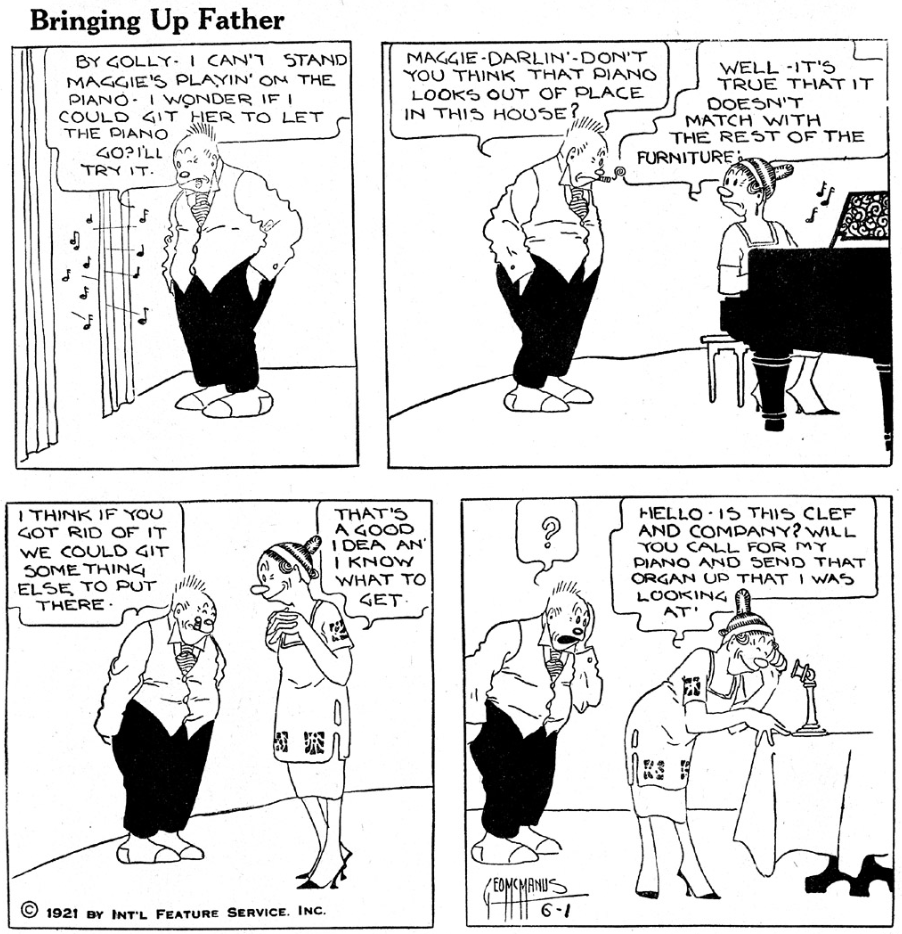 I’m convinced that it’s 18-year-old George McManus, more than ten years before he started Bringing Up Father (AKA Maggie and Jiggs), the first nationally- and internationally-syndicated newspaper comic strip.

McManus (1884-1954) was born and raised in St. Louis
At 15, started working in the art department of the St. Louis Republic
Created his first strip, Alma and Oliver, at the Republic in 1900. He was still only 16.
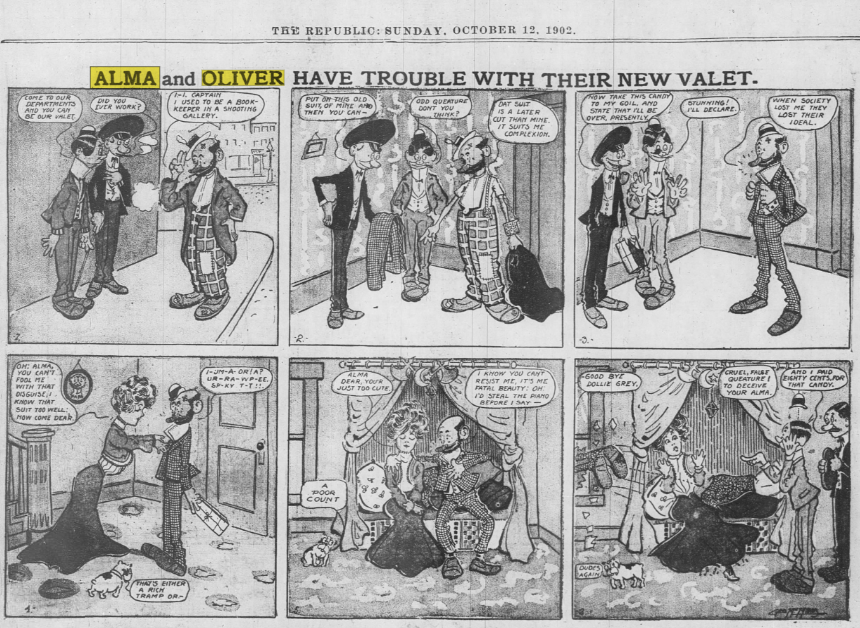 This Alma and Oliver strip ran on 10/12/1902, the day after the cartoon in Sporting Life.
Source:  Saved From the Paper Drive, 5/4/2013
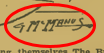 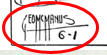 [Speaker Notes: McManus turned 15 in 1899

19 years between Sporting Life and this panel of Bringing Up Father. He’s 37, not 18.]
In summary …
The nine-position Circuit has been completed by only 64 players since 1871

Circuits are much more frequent when rosters are small
A majority of Circuits occurred in the 19th century and deadball era
Nearly half of all Circuits since 19thC/deadball were in the Negro Leagues

Patterns of primary position have changed over time

Last position debut is at P, C, or 1B in over half of all Circuits

(Defensive Appearances/Defensive Games), a measure of in-game maneuvering, may be worthy of further study
Thank you!
My email (info/questions):	beisbol@alumni.pitt.edu

Stathead query output:		https://stathead.com/tiny/ITY9C